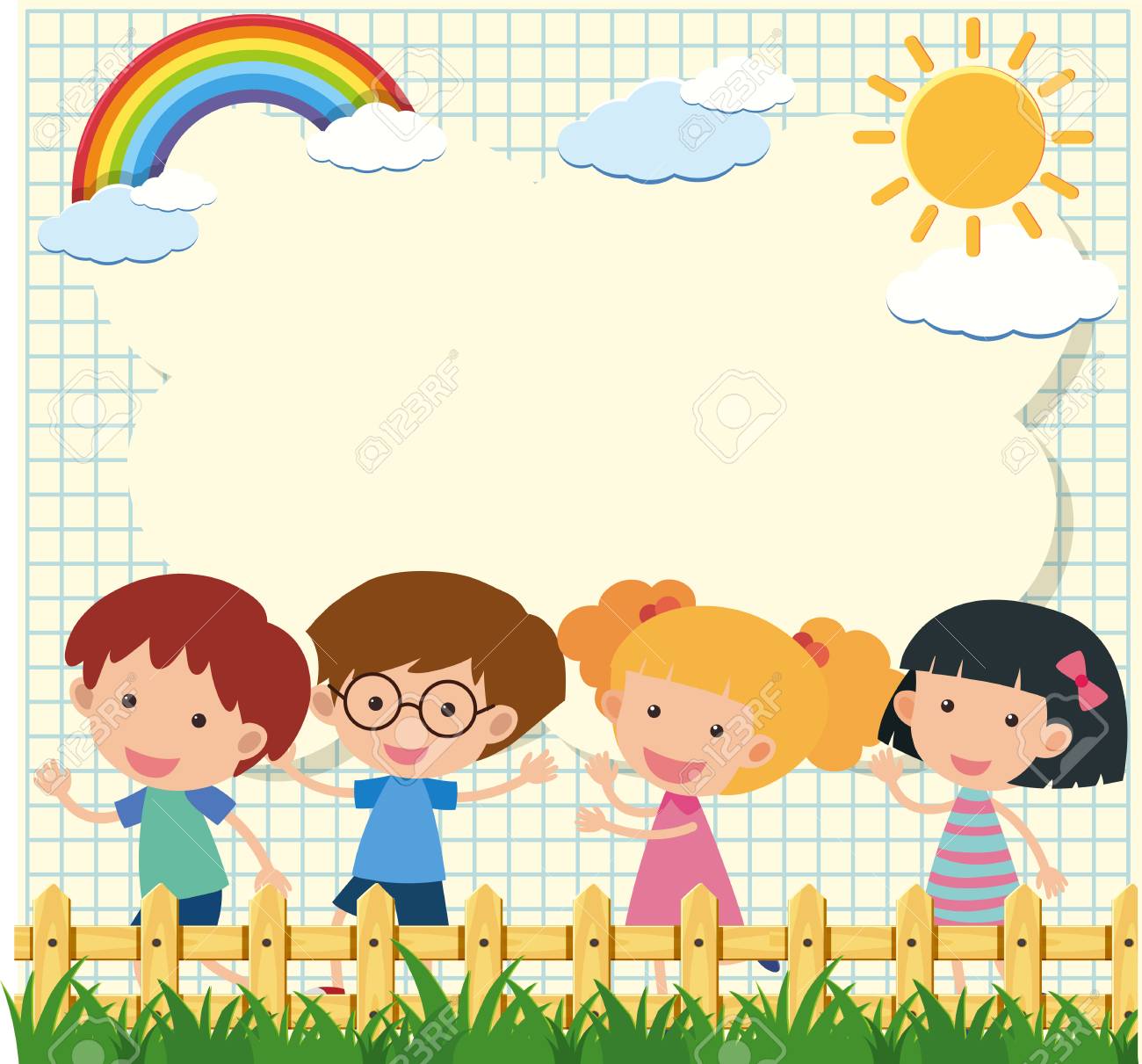 Chào mừng các con đến với tiết tập tô
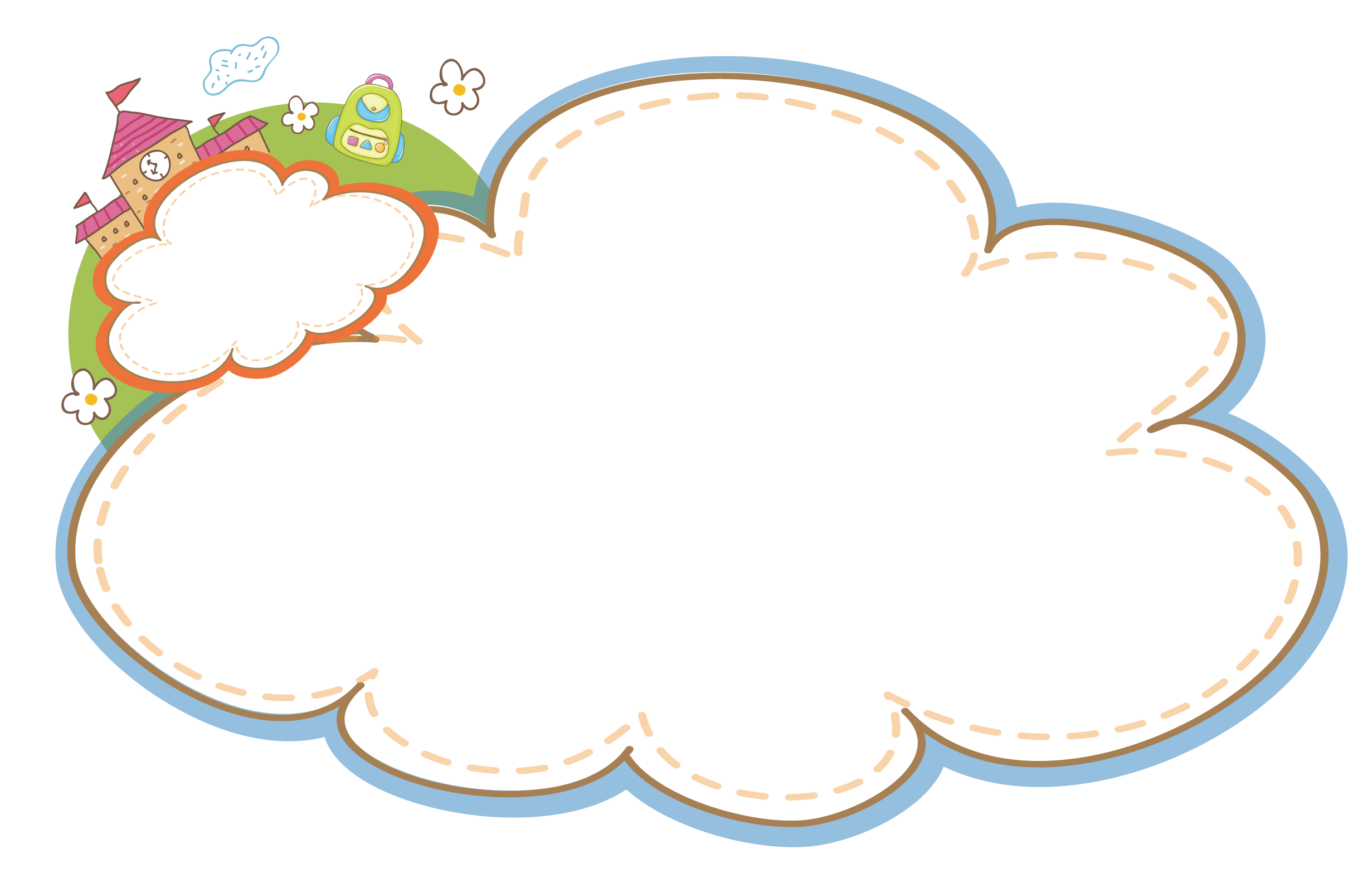 Tô chữ hoa
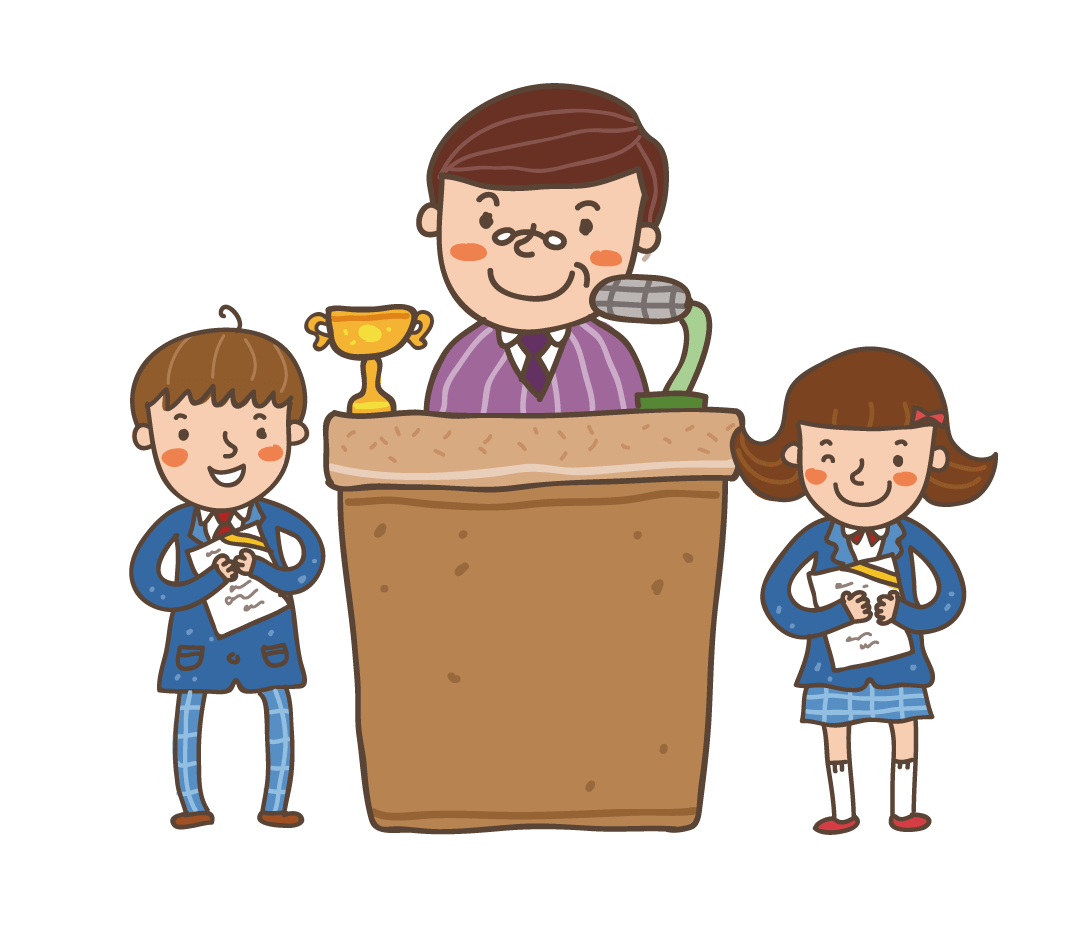 Viết từ ứng dụng
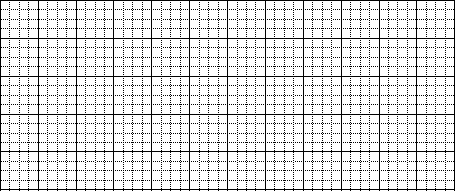 cá heo
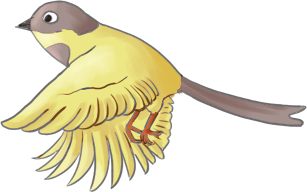 Viết từ ứng dụng
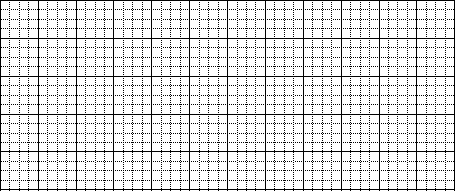 vun vút
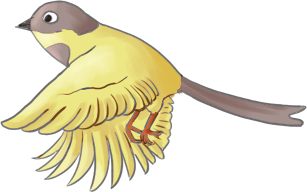 Viết từ ứng dụng
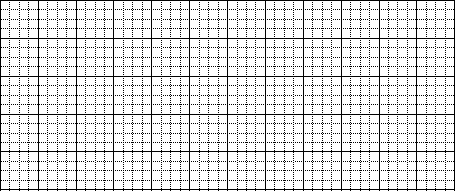 Quê hương em tươi đẹp
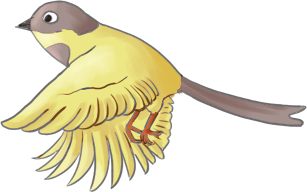 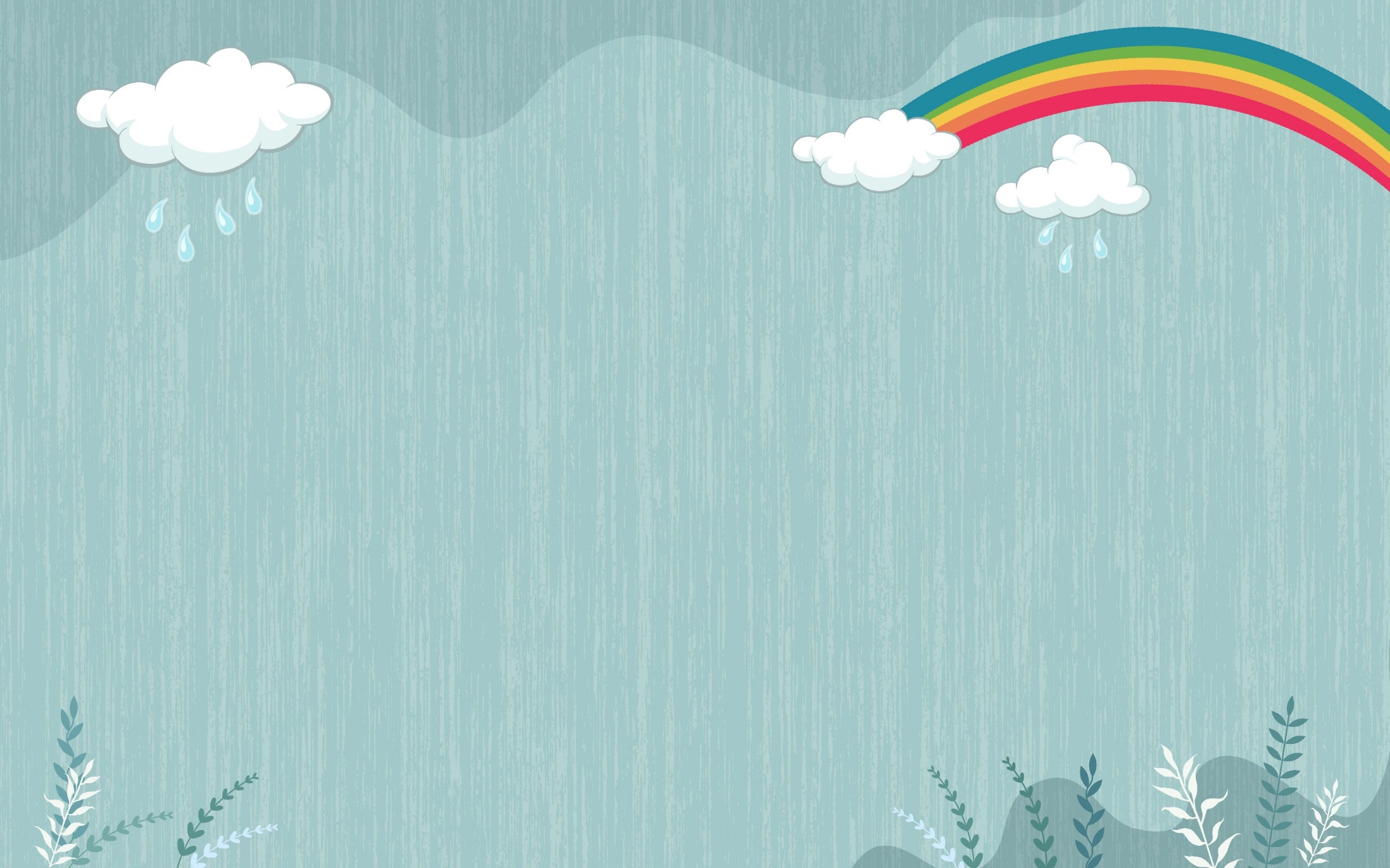 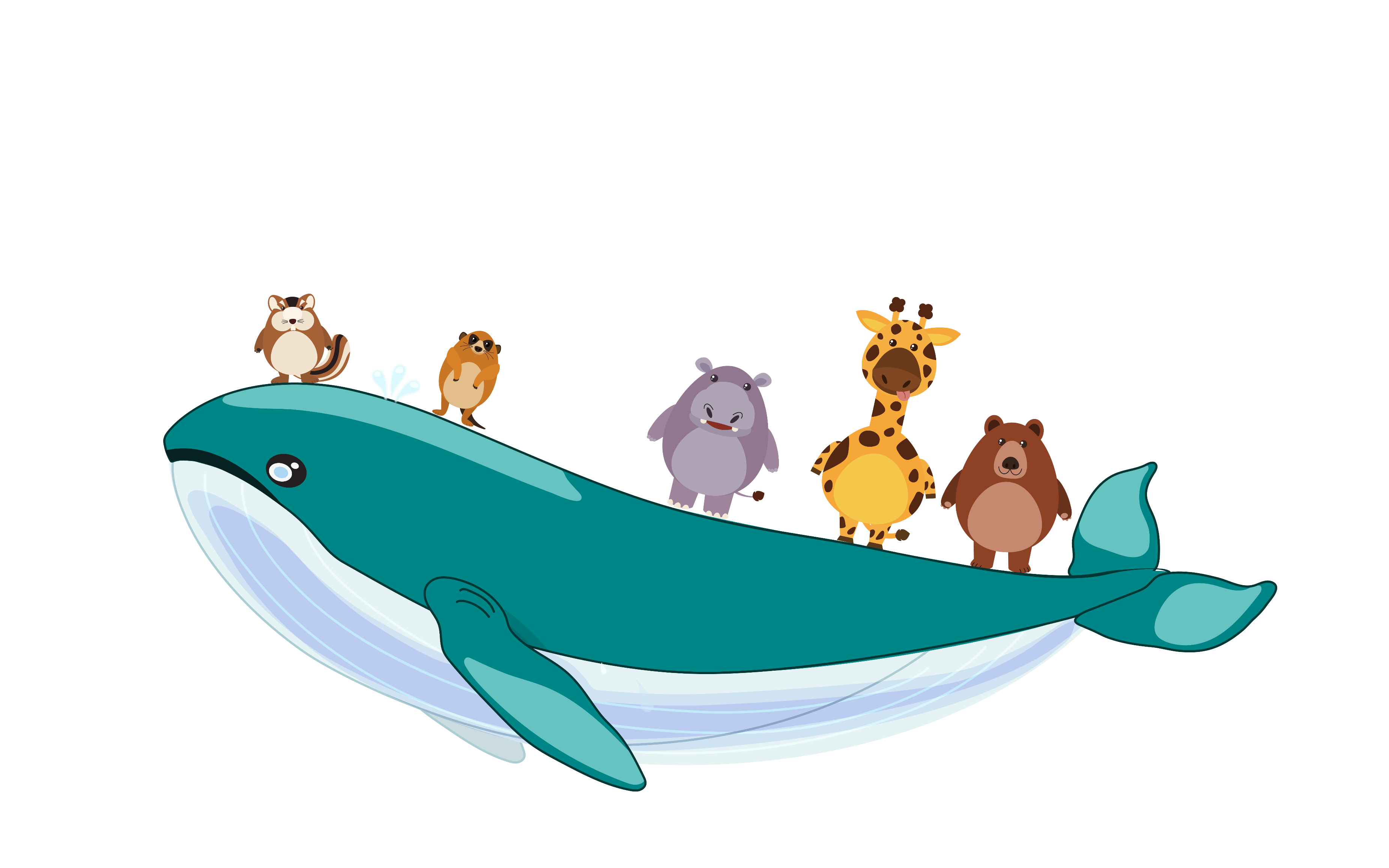 HẸN GẶP LẠI